Rainfall Flooding Impacts
Tropical Storm Eta
Locations of Concern
Greatest threat: SE Florida metro areas
Localized to moderate threat: interior and SW Florida

Timing
Through Tuesday
FLOODING RAIN THREAT
Be Safe and Prepare For These Potential Conditions
Potential Storm Surge Impacts
Tropical Storm Eta
Locations of Concern
Highest threat as depicted above from Biscayne Bay to Coastal Collier County 

Timing
East Coast: Late Sunday night and Monday 
Gulf Coast: Monday through Tuesday
SURGE THREAT
Be Safe and Prepare For These Potential Conditions
WFO Tropical Product Summary
Be Aware of the Dissemination Caveats for Products
2-7 Days Out
Watch/Warning Phase
Onset & Impact Phase
Short Fuse Watches and Warnings

Observational Reports During and After
Hurricane Local Statement (HLS)

Tropical Cyclone VTEC Product (TCV)

Hurricane Threats & Impacts Graphics (HTI)

Marine Weather Warning (MWW)
Hazardous Weather Outlook

Point N Click Forecast Probability Information

Partner Briefings
Tropical Hazardous Weather Outlook
Port Specific Wind Speed Probability & Timing
Valid 15Z Advisory June 1, 2020
[Speaker Notes: Optional slide to be used close to landfall to indicate a more narrow window of start and end times.

What are the appropriate time periods for briefing the onset of TS winds?
 Greater than 72 hours out:  1-2 day time period
 Pre Watch/Warning (48-72 hours):  a general day
Taken from the onset probability grids in GFE
 Watch Phase:  12 hour onset window
 Warning Phase:  6 hour onset window.  Use range of wind speeds (not specific deterministic wind).]
Port Specific Wind Speed Probability & Timing
Tropical Storm Eta
IMPORTANT:  times on the left is the time frame in which sustained tropical storm force wind is likely to occur for PART of the time,  not that it will be continuous for that ENTIRE time.

Gusts/squalls (periodic, short-duration) gusts of tropical storm force are much more likely to occur for most of the depicted time frame.
[Speaker Notes: Optional slide to be used close to landfall to indicate a more narrow window of start and end times.

What are the appropriate time periods for briefing the onset of TS winds?
 Greater than 72 hours out:  1-2 day time period
 Pre Watch/Warning (48-72 hours):  a general day
Taken from the onset probability grids in GFE
 Watch Phase:  12 hour onset window
 Warning Phase:  6 hour onset window.  Use range of wind speeds (not specific deterministic wind).]
Key Take-Aways
Hurricane
Key Messages
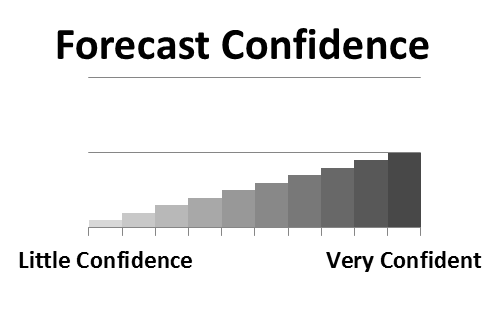 Discussion on Confidence
[Speaker Notes: What are the three things you want your audience to take away from this briefing?

For the confidence graphic:  choose one arrow, try to be consistent with what is in the NHC discussion or discussed on the hotline calls.  In the text, you might discuss confidence on timing, specific impacts or hazards, and break it up if there are extreme differences in what you are confident/not confident about.]
Social Media @NWSMiami
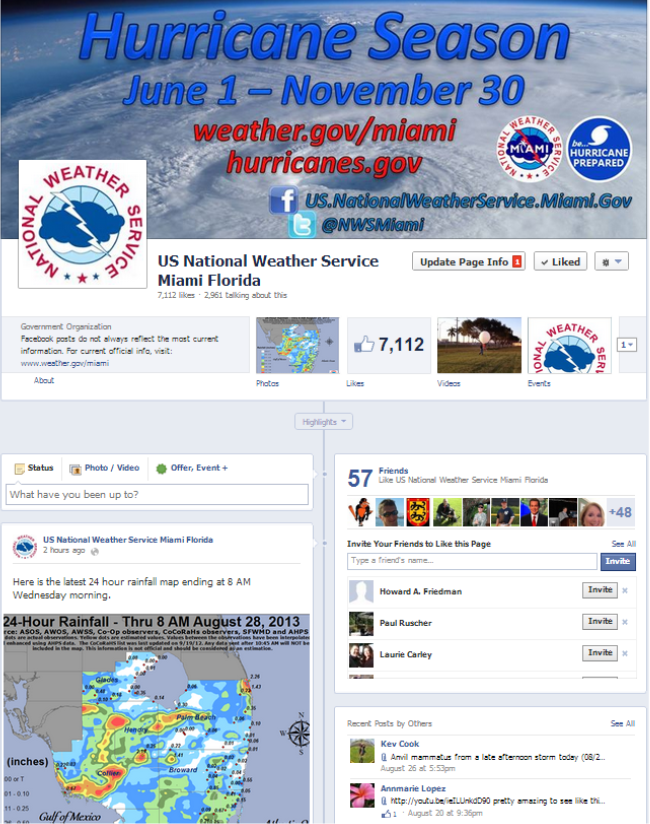 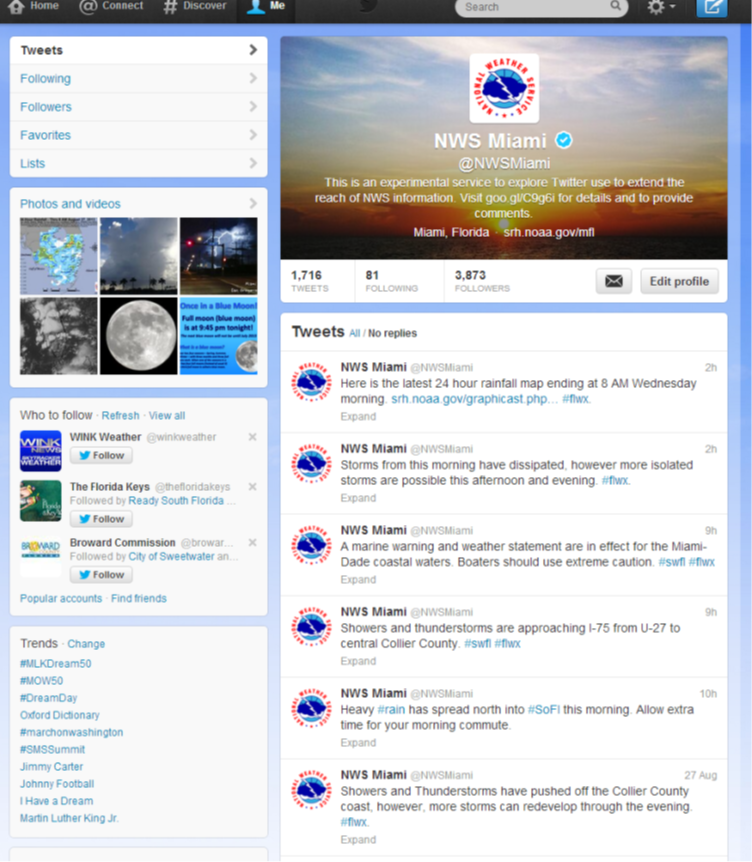 Small Craft Advisory -> Small Craft Warning
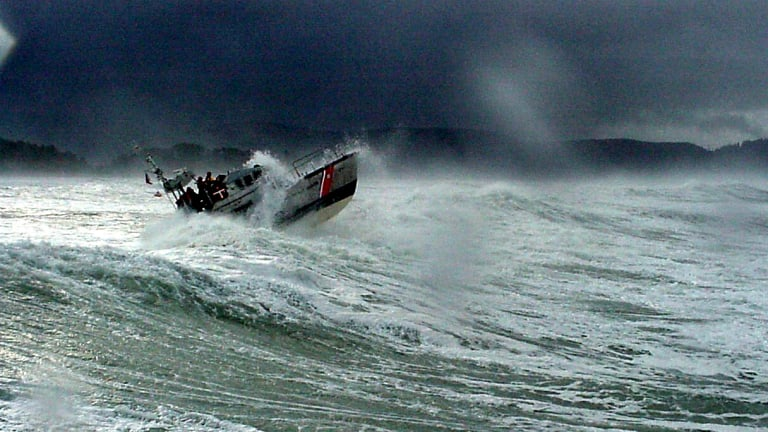 Criteria remains the same 20-33kt sustained winds
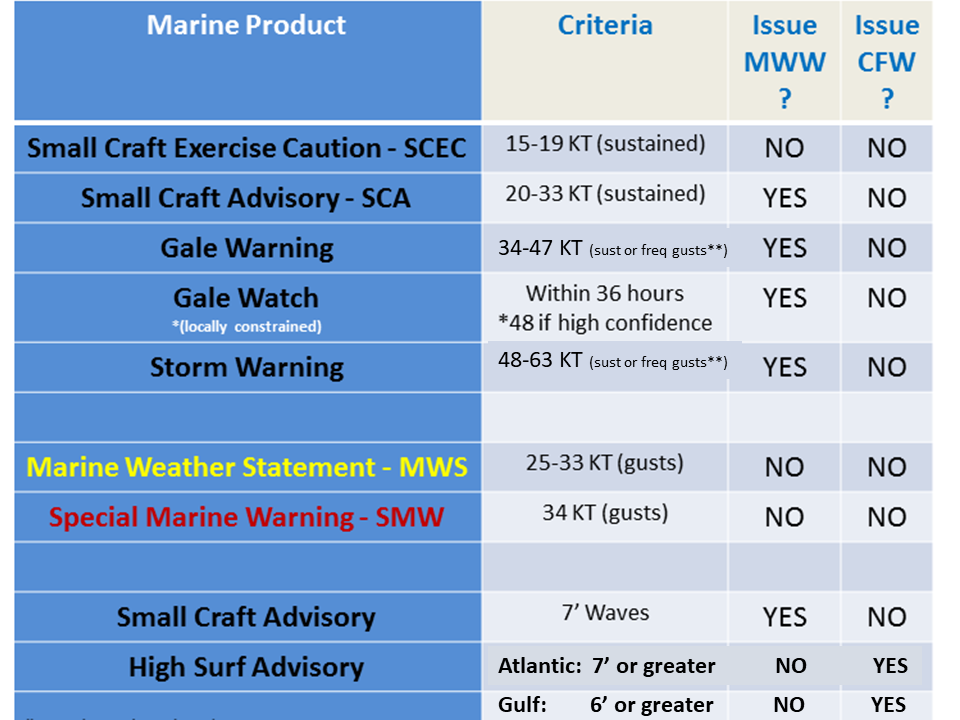 Questions?
National Weather
Service
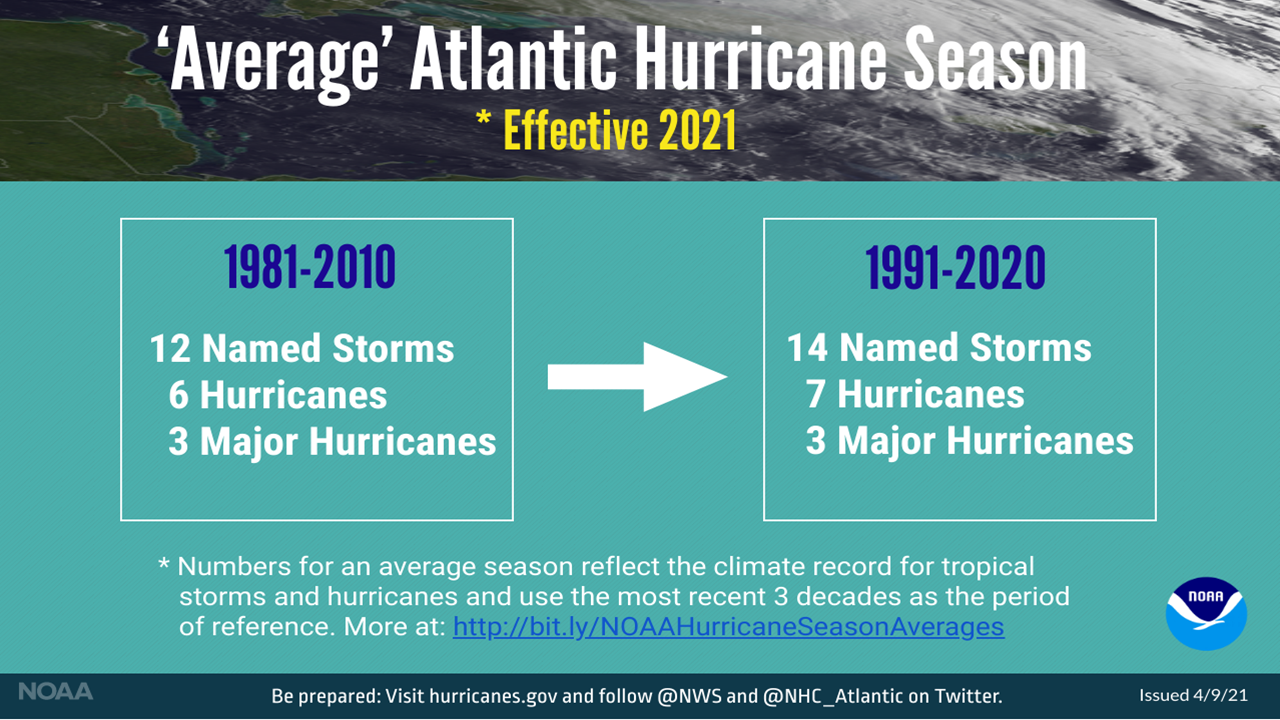